Портфолиовоспитателя Захаровой Ольги АндреевныМКДОУ ЦРР д/с «Звёздочка», город Ленск РС(Я)
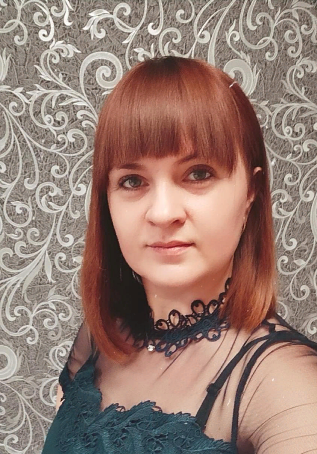 трудовой стаж 17 летобразование: высшее, иркутский государственный педагогический университет, дата выдачи диплома 11 декабря 2006 года.Специальность, квалификация по диплому: «Педагогика и методика начального бучения», учитель начальных классовАттестационная категория: высшая
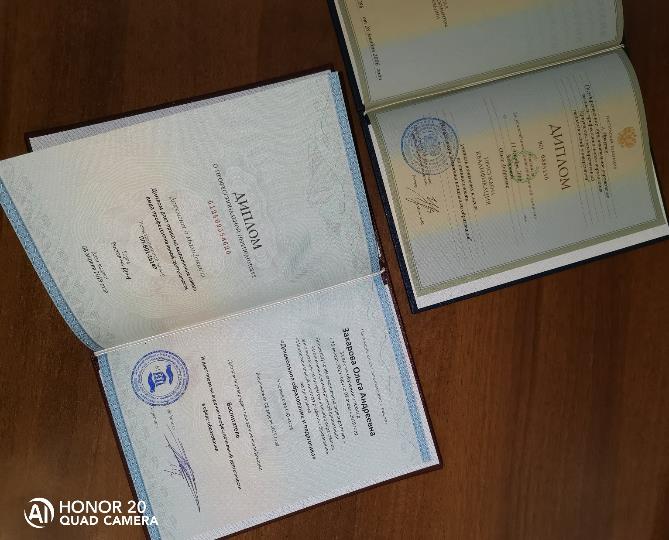 Профессиональная переподготовка в Автономной некоммерческой организации дополнительного профессионального образования по программе: «Дошкольное образование и педагогика»Квалификация по диплому: воспитатель
С детьми всегда должна быть рядом, Даря тепло и согревая взгляд Их в мир прекрасного вести, И помнить заповедь «Не навреди!»
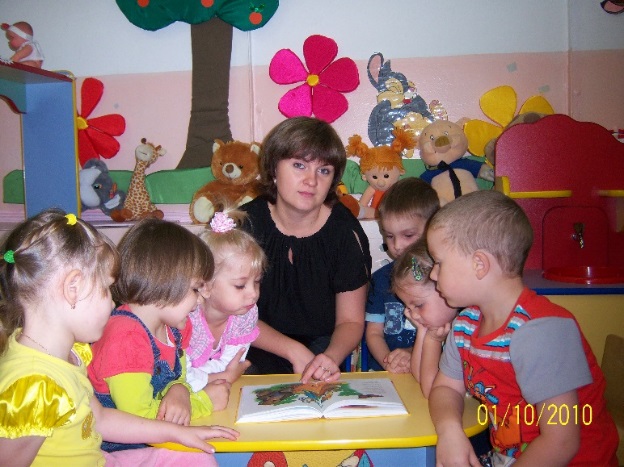 Повышение квалификации
В 2015 году прошла повышение квалификации по теме «Организация образовательного процесса дошкольной образовательной организации в рамках введения ФГОС дошкольного образования»
В 2017 году диплом за большой вклад в дело воспитания творческой личности, выявление и развитие потенциала одаренности у детей дошкольного возраста. Г. Бийск
В 2018 году прошла повышение квалификации «Инклюзивное образование детей с ограниченными возможностями здоровья в условиях реализации ФГОС дошкольного образования», г. Иркутск
В 2018 году повышение квалификации «Развитие деятельности дошкольников с ОВЗ в условиях лекотеки», г. Иркутск
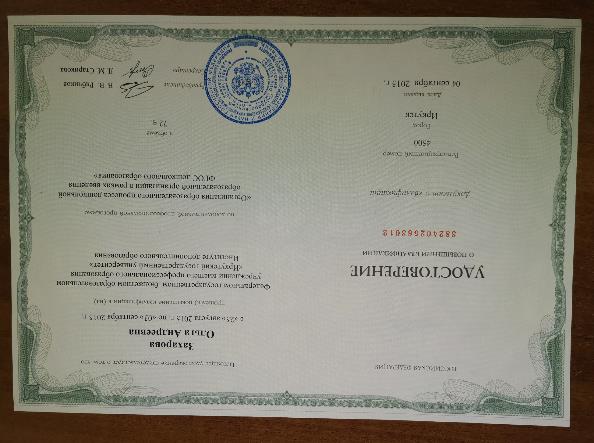 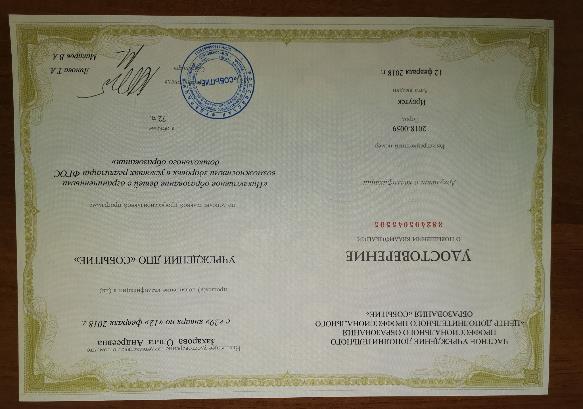 Какими наградами (ведомственные и государственные) награждена и год награждения:
В 2011 году Благодарственное письмо Министерства образования РС(Я)
В 2016 году Благодарственное письмо МКУ «КМСП»
В 2016 году Благодарственное письмо Главы города А.А.Хорунова.
В 2016 почетная грамота за плодотворную работу в системе образования, успехи в воспитании и обучении подрастающего поколения.  Министерства образования РС(Я)
В 2016 году награждается игровой мебелью. Как лауреат профессионального конкурса «Воспитатель года Республики Саха (Якутия) - 2016»
В 2016 год премия Главы Республики Саха (Якутия) в размере 100000 рублей лучшему педагогическому работнику дошкольного образования РС(Я)
В 2016 году благодарность за активное участие в рамках 10 акции «Природа и мы» в Ленском районе, в конкурсе «Экологический плакат». Министерство охраны природы РС(Я)
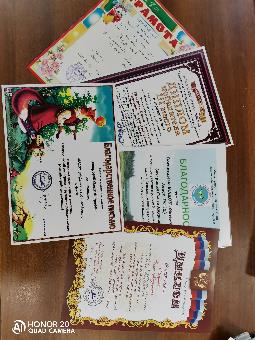 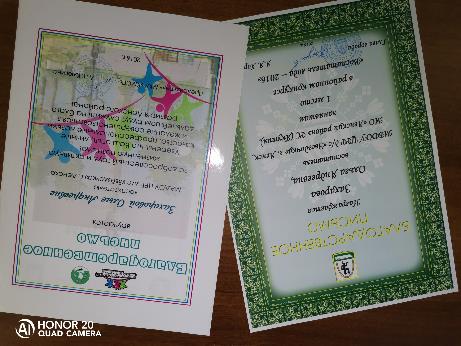 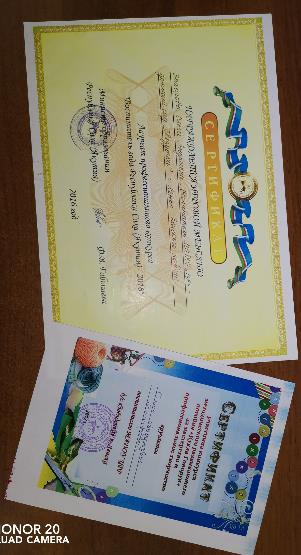 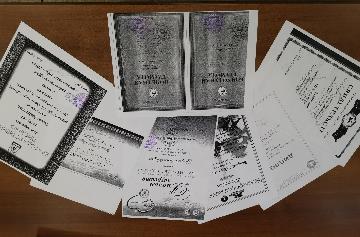 Реализация образовательной программы и годового планаНаше ДОУ работает по образовательной программе дошкольного образования МКДОУ «Звездочка», которая составлена на основе примерной образовательной программы «Мир открытий», под редакцией Л.Г. Петерсон, И.А. Лыковой.   Так же в воспитательно – образовательном процессе используем порционные программы по развитию речи О.С. Ушакова, по ознакомлению с природой А.А. Вахрушева, по изобразительной деятельности И.А. Лыковой, по математике Л.Г. Петерсон.
Цели программы:накопление ребенком культурного опыта деятельности и общения в процессе активного взаимодействия с окружающим миром, другими детьми и взрослыми, решения задач и проблем (в соответствии с возрастом) как основы для формирования в его сознании целостной картины мира, готовности к непрерывному образованию, саморазвитию и успешной самореализации на всех этапах жизни.
Здоровьесберегающие технологии направлены на укрепление здоровья ребенка, привитие ему здорового образа жизни. Это особенно актуально в связи с ухудшением общей картины детского здоровья, неправильного питания, экологией. Поэтому в современных условиях развития ребенка невозможно без построения системы формирования его здоровья.
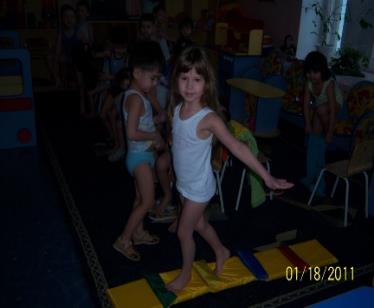 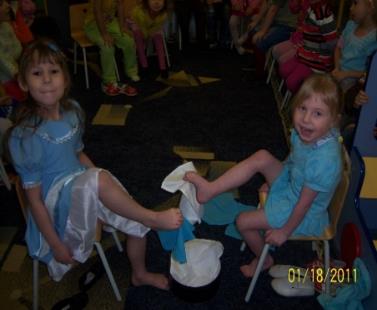 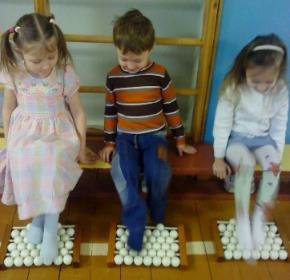 Технологии проектной и исследовательской деятельности 	Данные технологии помогают формировать у дошкольников способность к исследовательскому типу мышления. Поэтому при организации работы над творческими или исследовательскими проектами предлагаю воспитанникам решить проблемную задачу, проводя исследование или эксперимент. 	Были разработаны и реализованы проекты: «Моя семья», где дети совместно с родителями придумывали и презентовали «Герб своей семьи». Проект «Огород на окне» помог детям в ходе экспериментальной деятельности вырастить в группе на подоконнике овощи.	Выявляли с детьми свойства и качества воды.
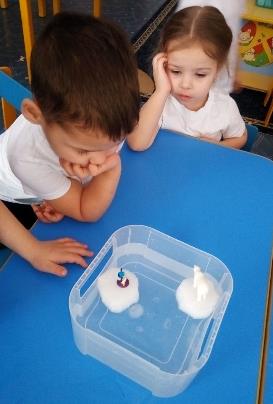 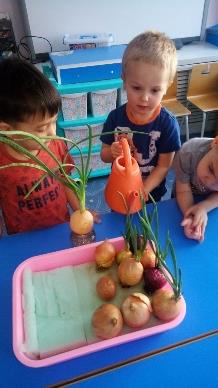 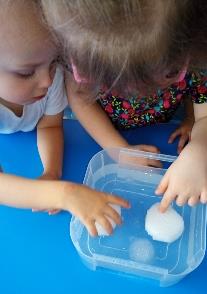 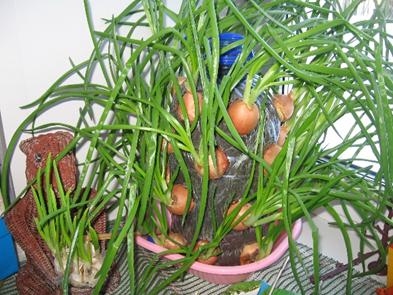 В 2016 году Принимали участие в Российском Конкурсе исследовательских работ и творческих проектов дошкольников и младших школьников «Я - исследователь» с проектами «Лучший способ проверки качества меда» - Захарченко Люба, и «Зачем оленю рога?» - Денисова Юля, девочки заняли первое и третье места!
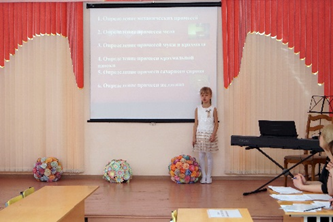 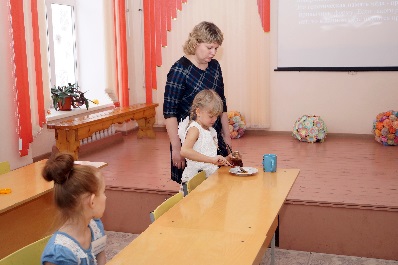 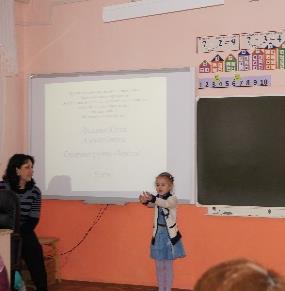 В 2017 году участвовали с проектами в региональном конкурсе исследовательских и творческих проектов дошкольников и младших школьников с  темами: «Числа в сказках» - Форат вероника, «Как получается тесто?» - денисова юля, с проектом «Наша семейная реликвия» - ивановой вики, стали лауреатамипринимали участие в 11районной научной –краеведческой конференции «люби и знай свой край родной!», где заняли с Ивановой викой 2 место.
игровые технологии в образовательной деятельности и режимных моментахВажной особенностью игровых технологий является то, что игра проникла во все виды деятельности детей: труд и игра, учебная деятельность и игра, повседневная бытовая деятельность и игра. В своей работе использую широкий спектр видов игр: дидактические игры, настольные игры, сюжетно ролевые игры, спортивные игры, игры – фантазии, театрализованные игры, игры – путешествия, игры – развлечения, народные игры.
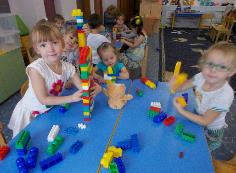 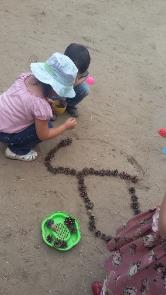 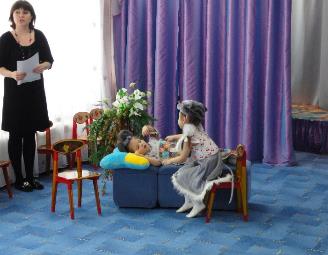 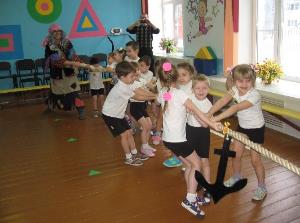 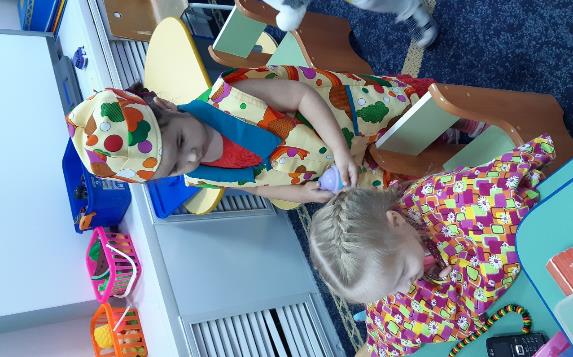 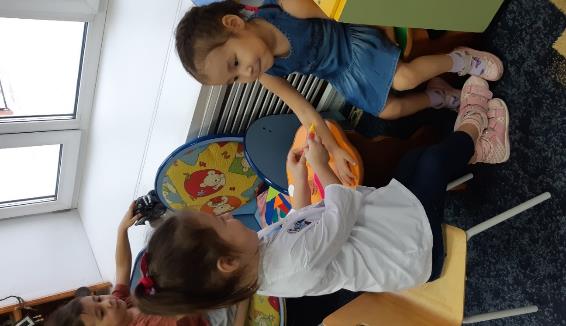 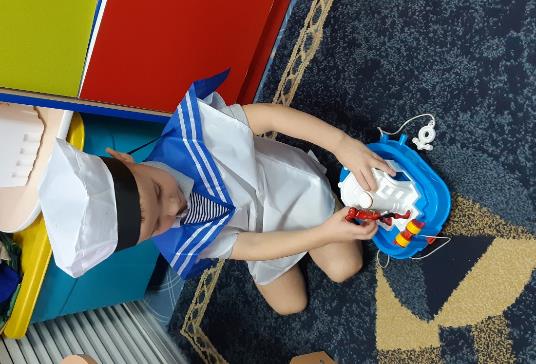 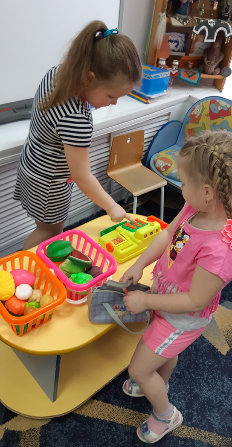 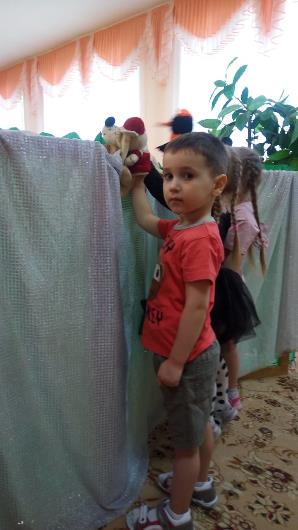 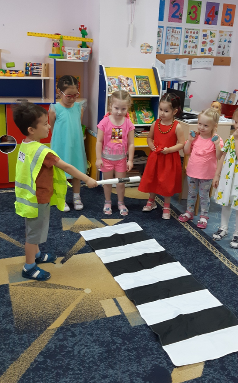 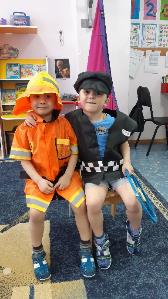 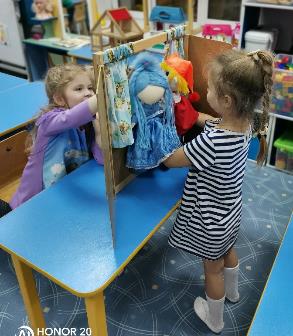 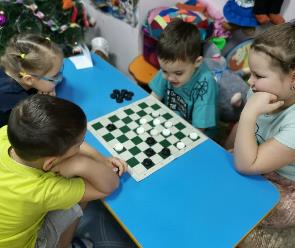 изучила особенности новой технологии квест, и стала активно ее применять в своей работе с детьми. 	Квест (квестор) – от латинского слова quaero – ищу, разыскиваю, веду следствие. 	Квест - это игра – приключение, в которой участники должны решать определённые задачи для продвижения по сюжету и для достижения конкретной цели
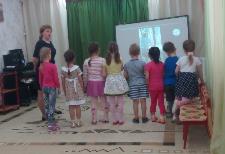 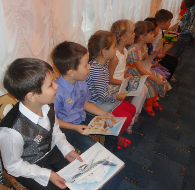 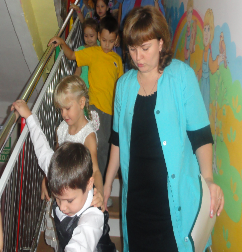 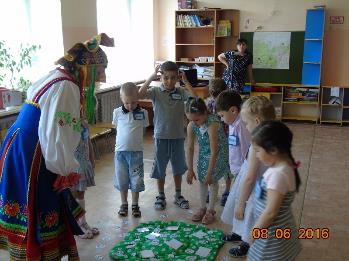 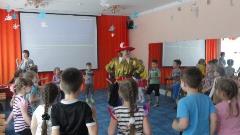 в своей работе использую различные формы организации работы с родителями: информационно – аналитические: анкетирование, опрос; досуговые: праздники, концерты, выставки, смотры, конкурсы; познавательные: групповые собрания, консультации, беседы; информационно – просветительские: день открытых дверей; государственно – общественные: родительский комитет.	Для родителей были организованы разные интересные мероприятия, конкурсы
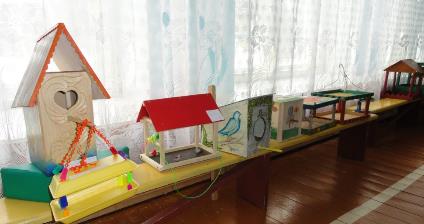 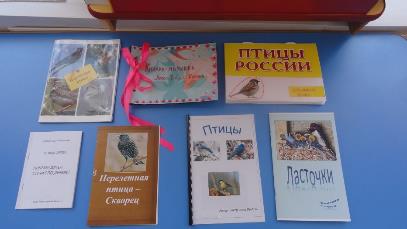 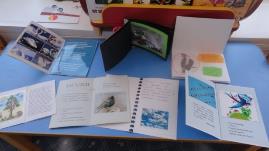 Конкурса для родителей «Лучшая кормушка»
Конкурс для детей и родителей «Книжка – малышка о птицах»
Совместно с родителями воспитанники участвую в изготовлении различных поделок для выставок, ярмарок, праздников. Дети испытывают восторг, чувство сопричастности к общему делу, востребованность своего таланта.
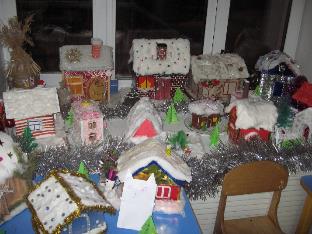 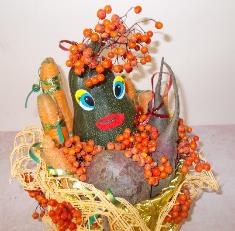 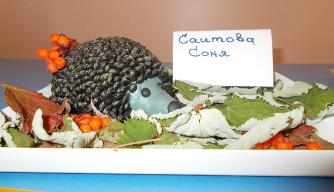 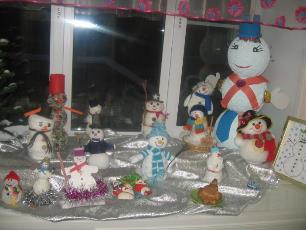 Родители воспитанников  самые активные участники всех мероприятий дошкольного учреждения.
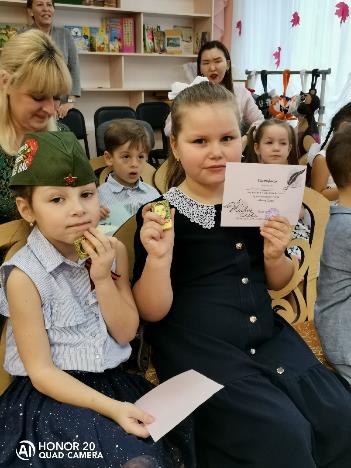 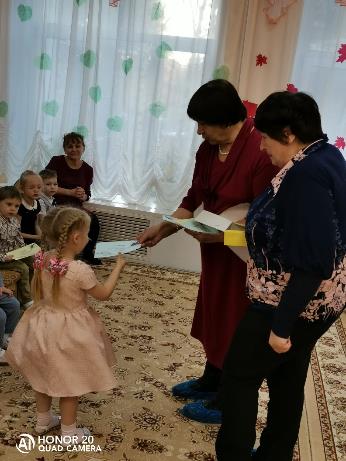 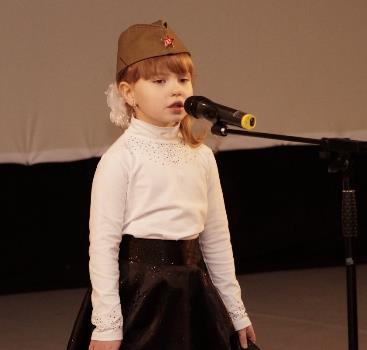 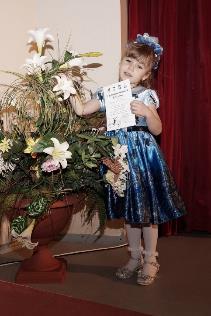 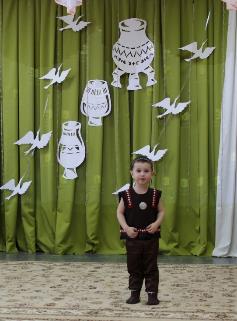 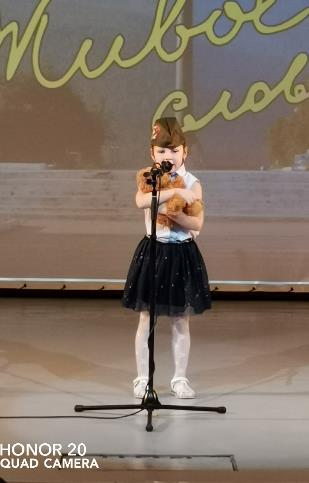 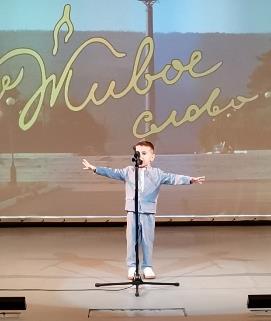 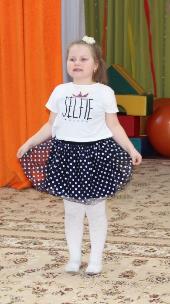 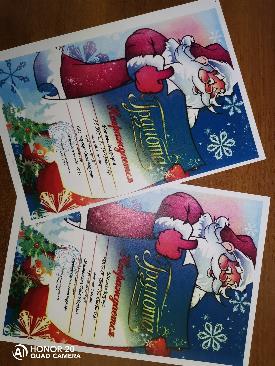 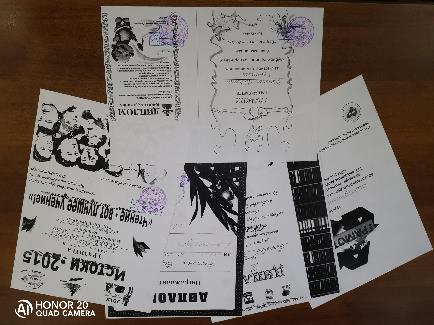 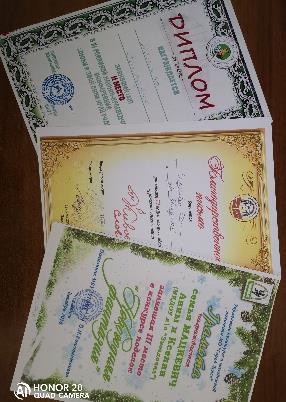 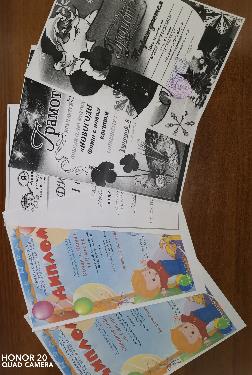 Отзывы родителей
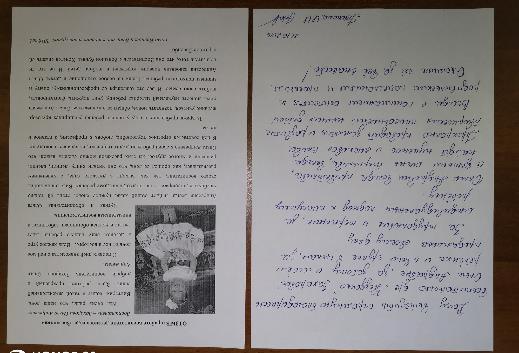 Отзыв на воспитателя МКДОУ «Центр развития ребенка - детский сад «Звездочка» группа «Березка»
Захарову Ольгу Андреевну.
    Наш воспитатель -  Ольга Андреевна увлеченный своим делом человек! Любовь и привязанность со стороны детей, лучше любых слов,  говорят о ее прекрасном отношении к каждому ребенку!  
Профессионал своего дела,  проводит с детьми очень интересные занятия -  стихи, потешки, игры, в ее арсенале их великое множество!  
Активный участник  ярких праздников в детском саду, творческий и энергичный педагог, привлекает всех детей к участию в праздниках! 
Ольга Андреевна доброжелательная, приветливая и с детьми и с родителями. Всегда на связи, сообщит все происходящее с ребенком.
Каждое утро, оставляя ребенка в детском саду, можно быть уверенным, что он в надежных руках! Наша семья очень благодарна Ольге Андреввне за работу и профессионализм! 
 С уважением и признательностью, мама Рычкова Максима.                                                                          
                                                                                           20.01.2020 г.
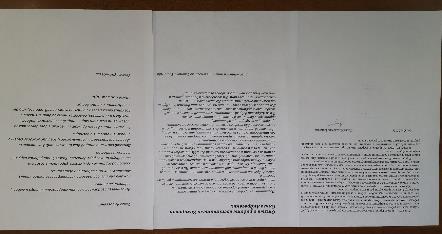 Отзывы детей в рисунках
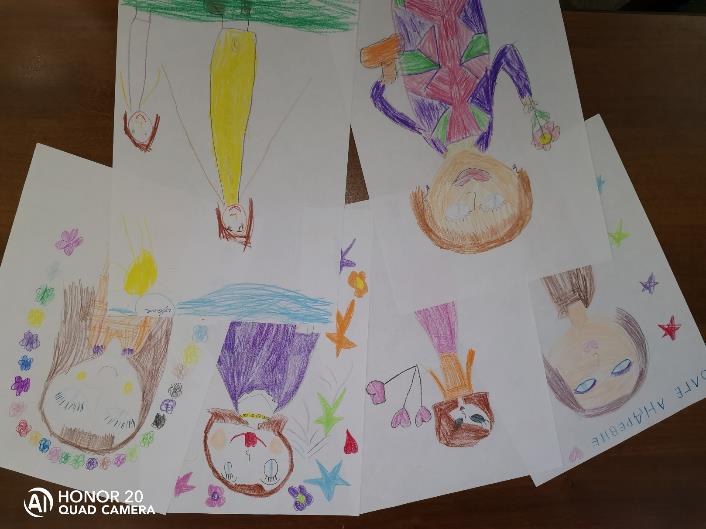 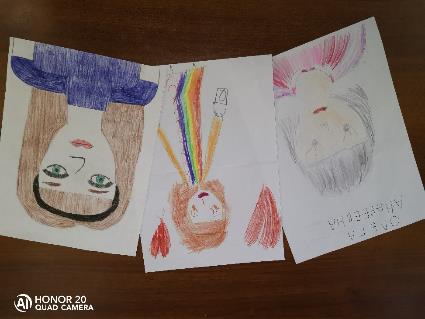 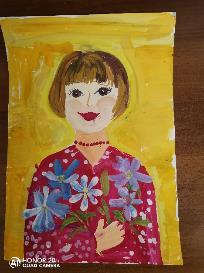 Обобщение и Распространение педагогического опыта
В 2016 г. распространила педагогический опыт на районном семинаре – практикуме «Развитие творческих способностей дошкольников через конструирование», тема «Занимательные занятия конструктивной деятельностью, как средство развития творчества детей дошкольного возраста».
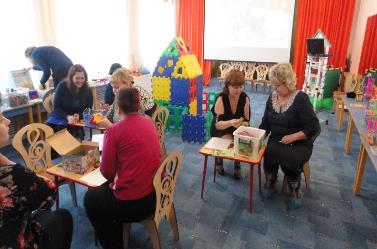 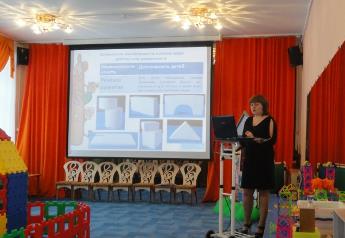 В 2016 году Конспект квест – приключения «Путешествие в страну маленьких человечков», http://vospitateljam.ru
В 2016 году участие в районной педагогической Ярмарке, тема педагогического опыта «Использование квест – технологии в развитии речи детей».
В 2016 году участие в районной педагогической Ярмарке, тема педагогического опыта «Пишем и рисуем на песке».
В 2016 году распространение педагогического опыта тема: «Использование квест технологии в работе с детьми дошкольного возраста».
В 2017 году участие в выставке «Школа ценностной педагогики», тема педагогического опыта «Проектная деятельность в ДОУ»
В 2018 году распространение педагогического опыта тема «Создание РППС в группе детского сада в соответствии с ФГОС ДО»
В 2018 году распространение педагогического опыта тема «Активация речевой деятельности младших дошкольников»
В 2018 году публикация на международном образовательном портале Маам тема: «Занимательные занятия из нетрадиционных материалов как средство развития творчества детей дошкольного возраста».
В 2019 году распространение педагогического опыта тема «Виртуальные экскурсии».
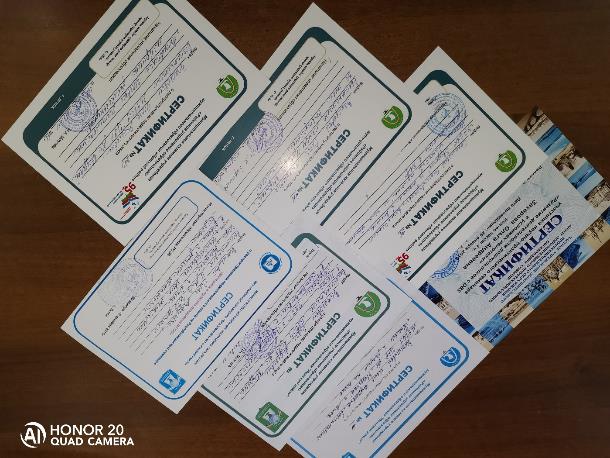 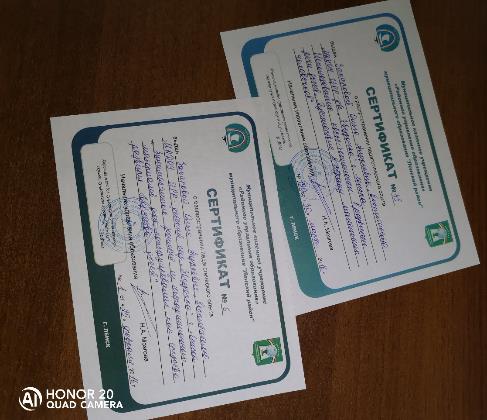 Участие в конкурсах
В 2016 году участвовала в Всероссийском конкурсе методических разработок «Серпантин идей», в котором получила диплом 3 степени.
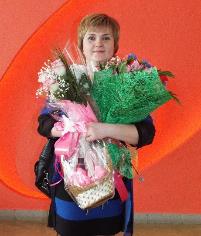 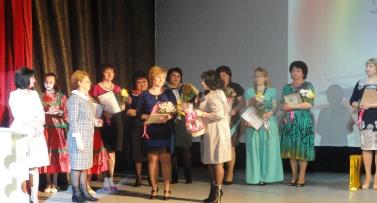 В 2016 году приняла участие в профессиональном конкурсе «Воспитатель года 2016», в котором стала абсолютным победителем.
В июне 2016 года приняла участие в конкурсе «Воспитатель года 2016 Республики Саха (Якутия)», в котором стала лауреатом.
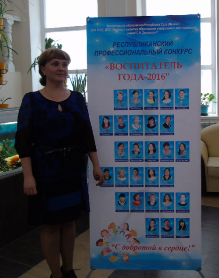 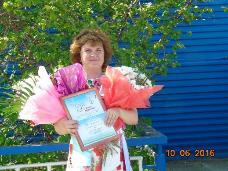 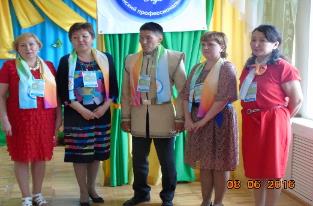 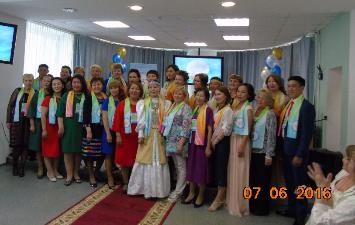 В 2017 году участие в конкурсе ДОУ «Методическое развивающее пособие «Кукла Говорун»
В 2018 году участие в конкурсе ДОУ «Методическое пособие «Чудо - короб»
В 2019 году всероссийский конкурс «Речевая культура педагога» - 1 место
В 2018 году сертификат за подготовку участников 4 районного фестиваля художественного чтения «Живое слово»
В 2019 году участие в конкурсе ДОУ «Лучший лэпбук о труде и профессиях взрослых»
В 2019 году профессиональное тестирование «Современные образовательные технологии по ФГОС» - 2 место
В 2019 году сертификат за подготовку участника в районном конкурсе чтецов стихотворений о Якутии «Северное сияние»
В 2019 году всероссийский конкурс «Социальная адаптация детей дошкольного возраста», 2 место.
В 2019 году сертификат за подготовку участников в 5 районном фестивале художественного чтения «Живое Слово».
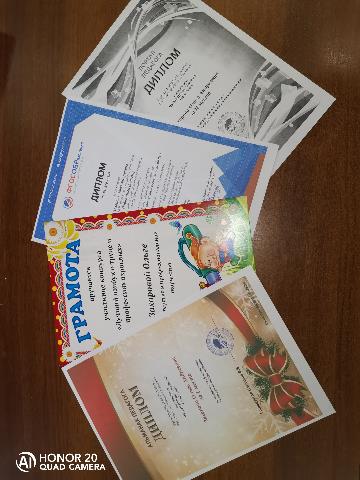 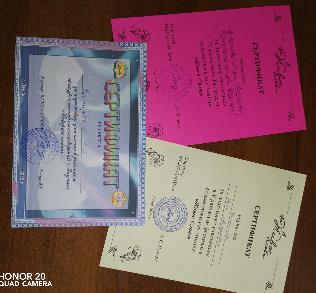 С 2019 года в группе организован кружок «Волшебная ниточка»
Цель. 
Создание условий для развития творческих способностей младших   дошкольников, их эстетического развития.  
Задачи. 
1.    Учить детей создавать изображение способом «ниткография»;
 2.    Показать алгоритм выполнения рисунков техникой «ниткография», учить выкладывать рисунок из пряжи;
 3. Вызвать интерес к нетрадиционному художественному творчеству, способствовать развитию воображения при изготовлении поделки из ниток;
 4. Развивать чувство формы и цвета, мелкую моторику рук, глазомер, сенсорное восприятие, логическое мышление, обогащать словарный запас;
 5. Формировать умение составлять простые композиции; личностное отношение к результатам своей деятельности
 6. Воспитывать навыки аккуратной работы, самостоятельность, отзывчивость, доброту, желание участвовать в создании индивидуальных и коллективных работах, помогать товарищам.
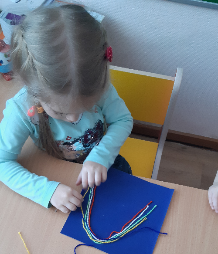 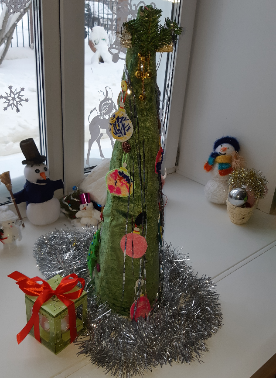 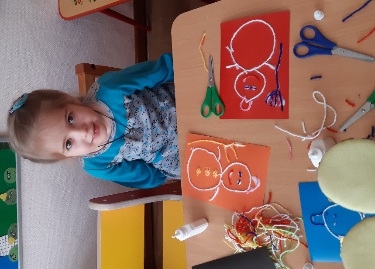 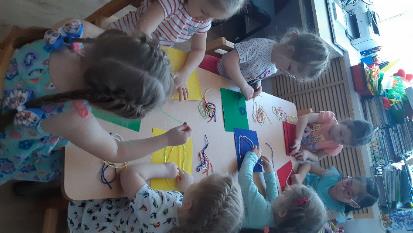 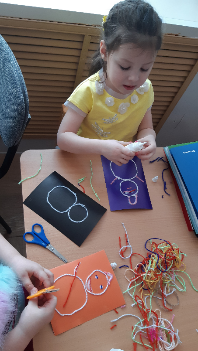 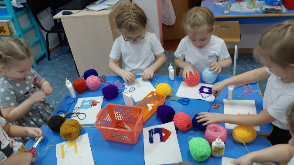 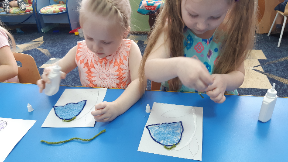 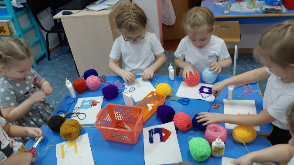 Во время проведения клубного часа в ДОУ веду творческую деятельность «Чудо Молоточек»
Цель: Создать условия для продуктивной работы в клубном часе «Чудо молоточек»

Задачи: 1. Развивать глазомер и пространственное мышление.
2. Учить совмещать цвета.
3. Развивать фантазию и творческие способности детей. 
4. Упражнять в  составлении узоров на пробковой поверхности.
5. Повторить геометрические фигуры.
6. Развивать мелкую моторику рук.
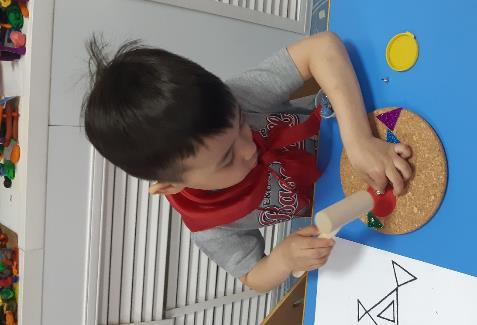 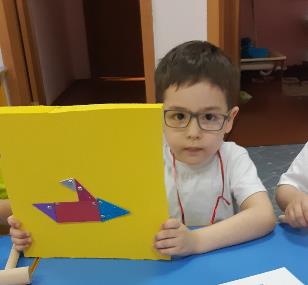 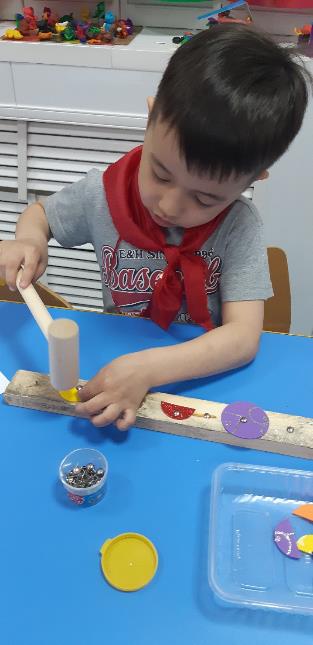 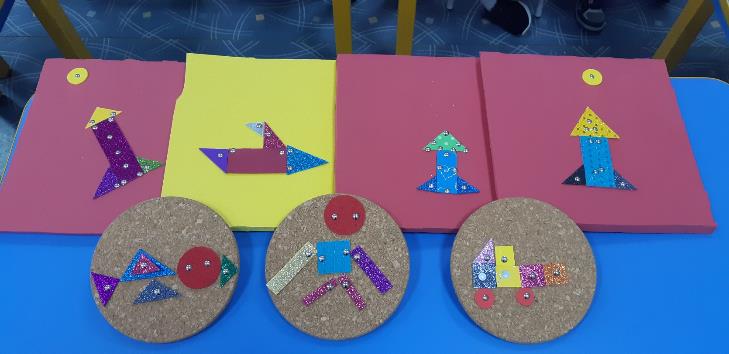 Интересные события из жизни группы
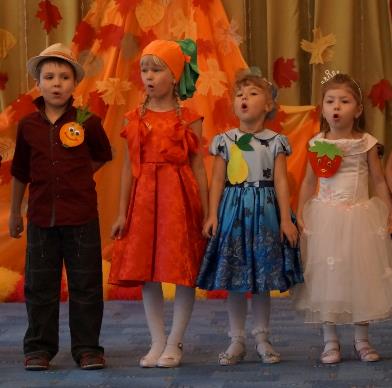 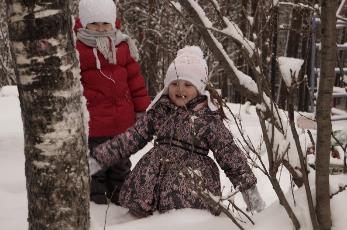 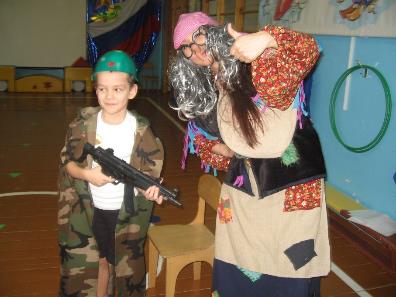 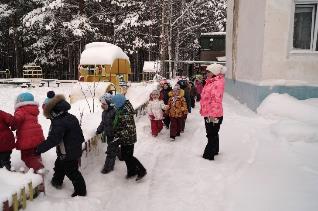 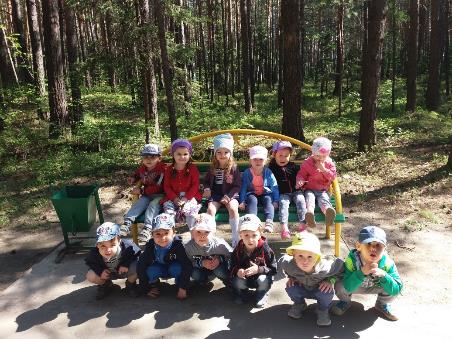 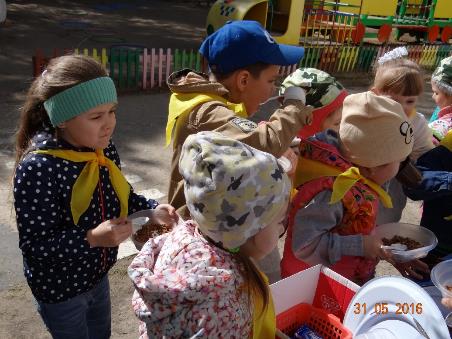 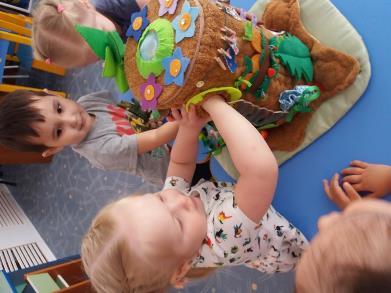 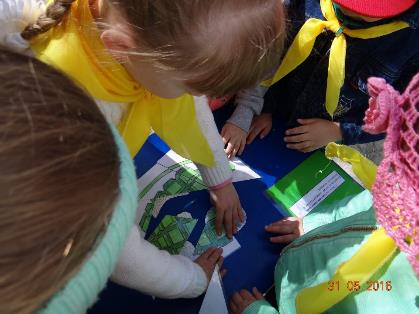 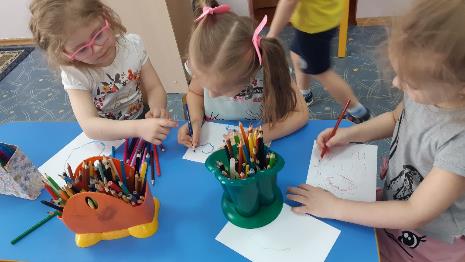 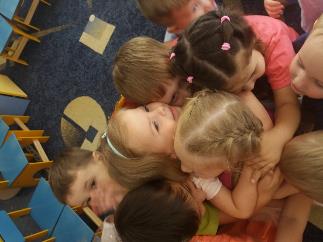 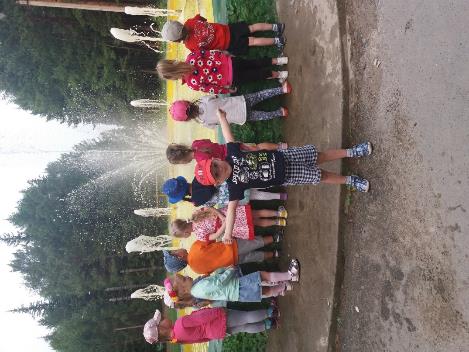 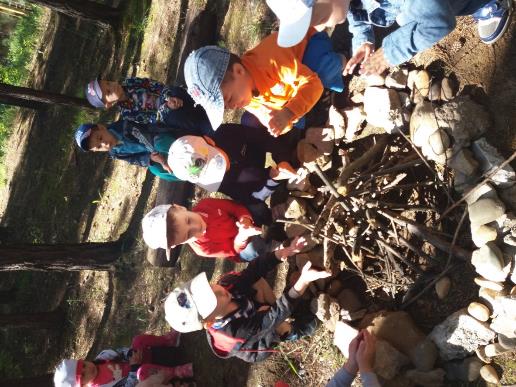 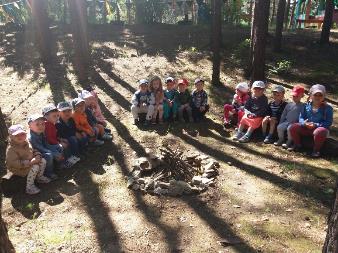 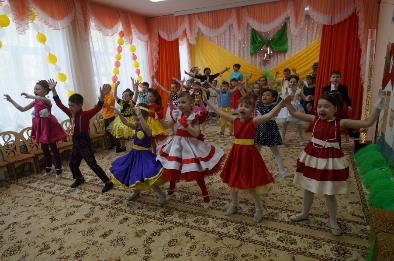 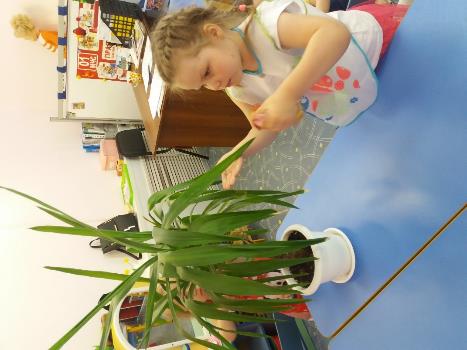 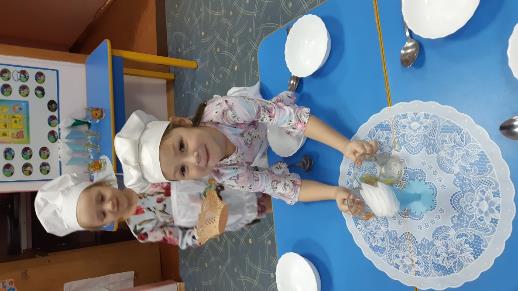 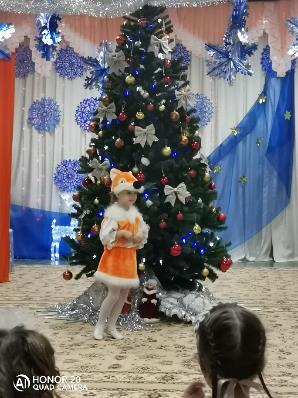 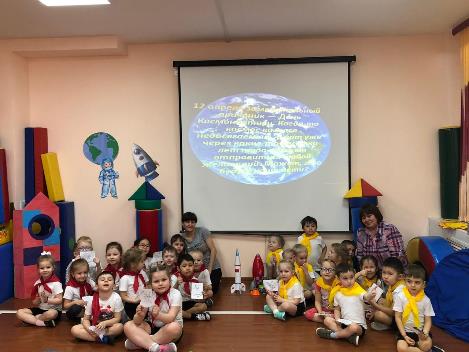 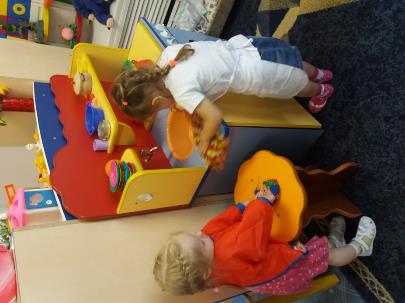 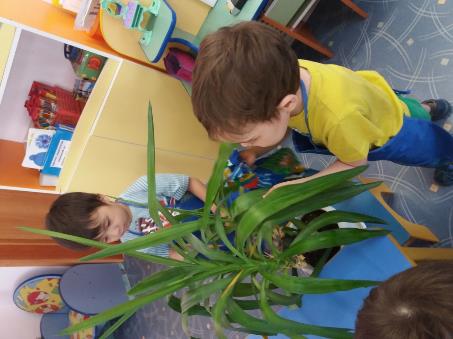 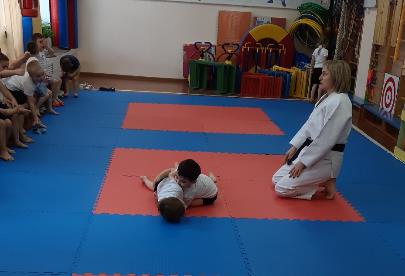 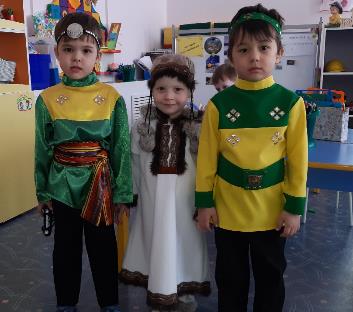 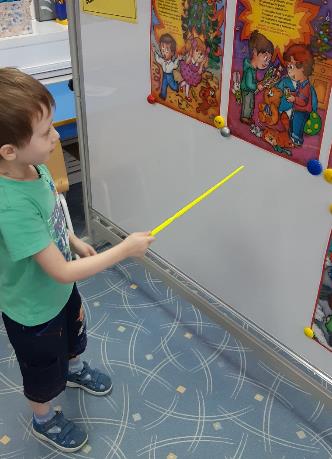 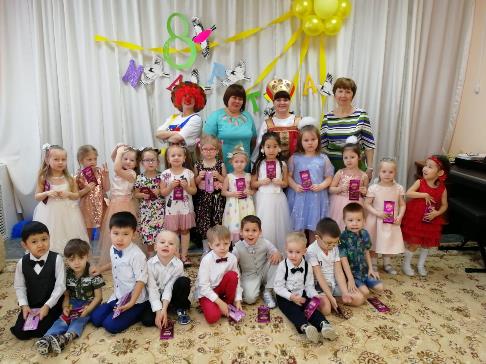 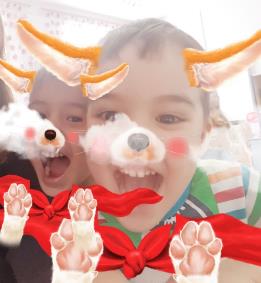 Участие в праздниках в детском саду
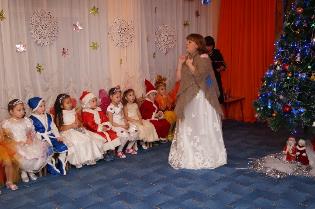 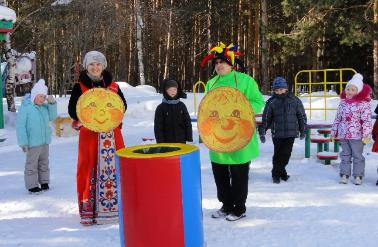 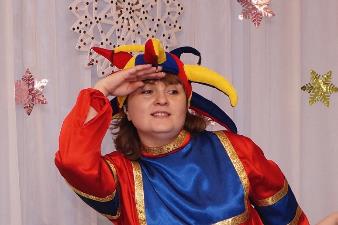 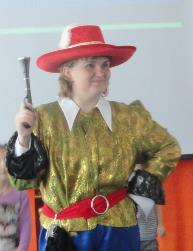 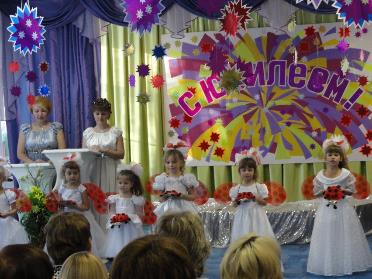